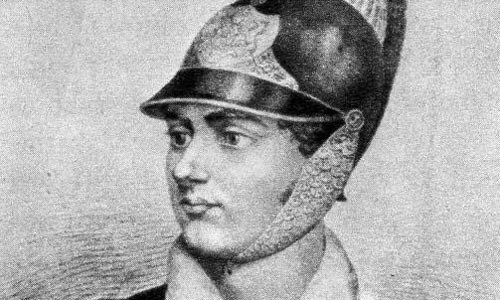 George Gordon Byron
1788-1824
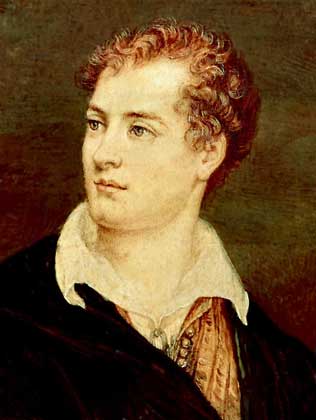 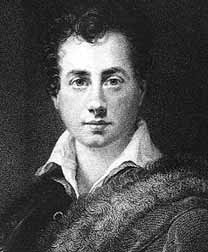 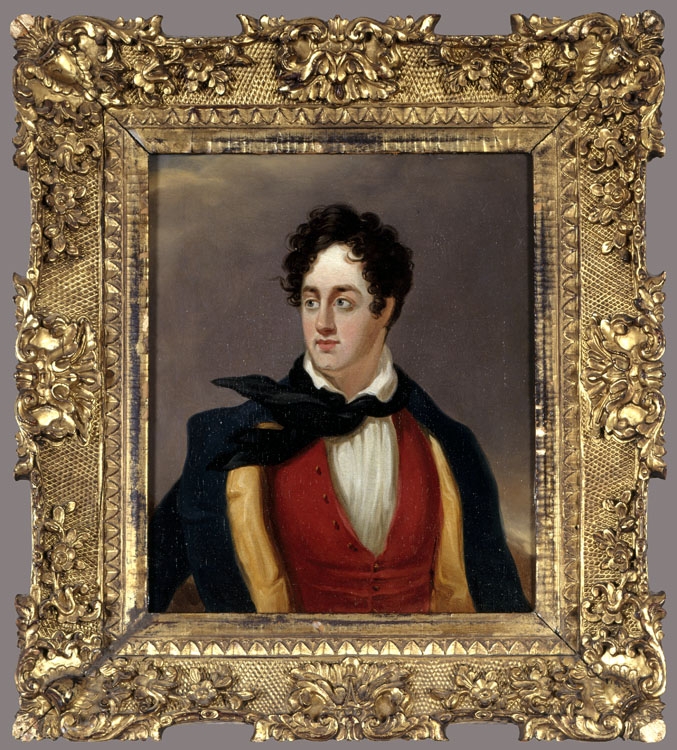 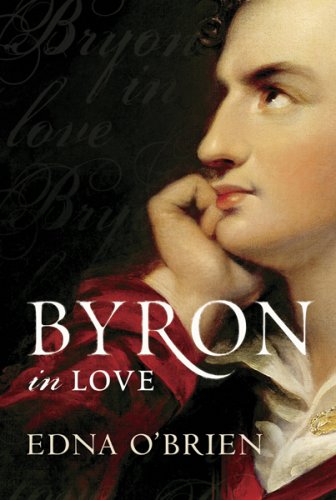 ***
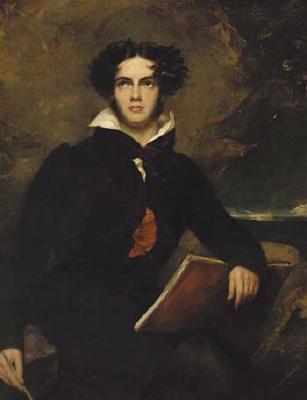 !
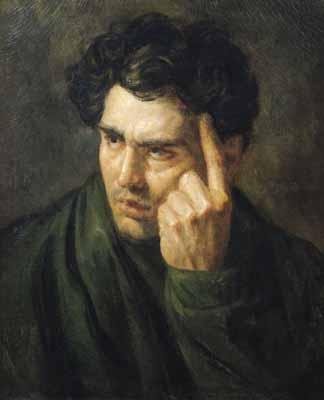 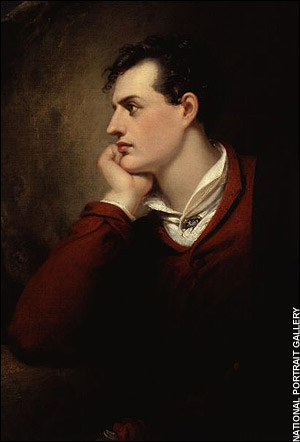 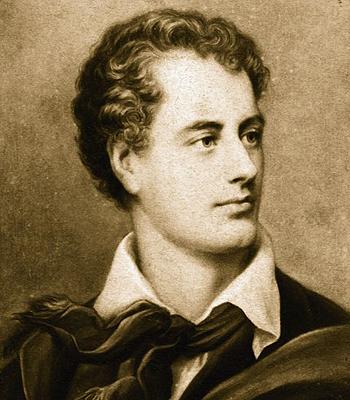 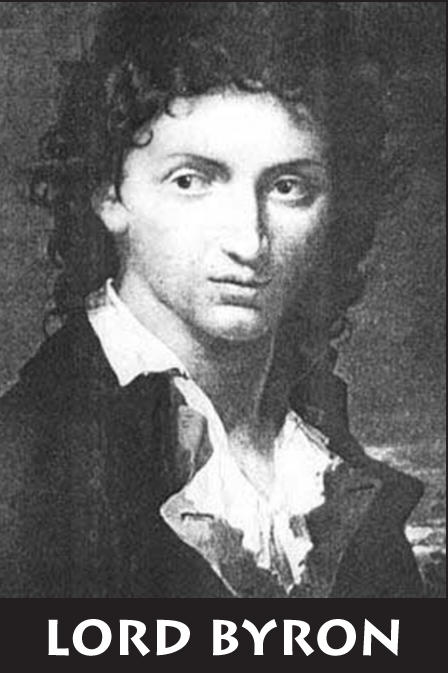 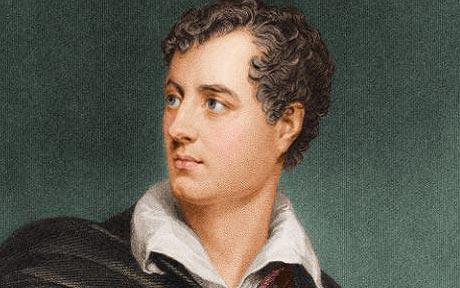 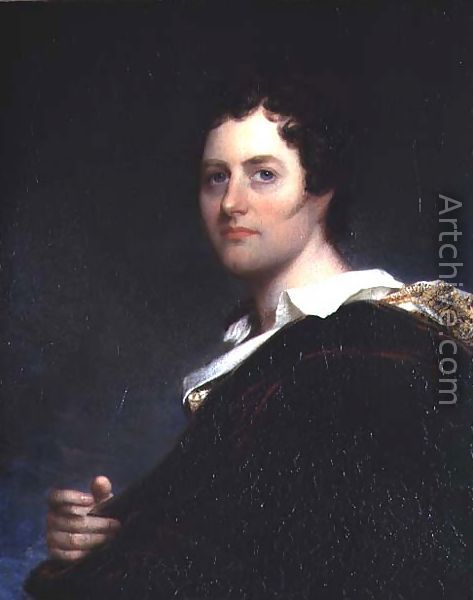 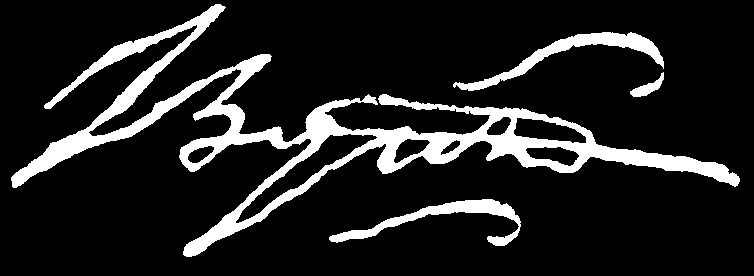 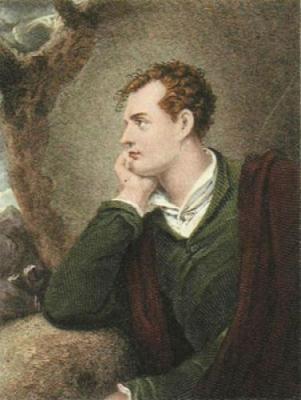 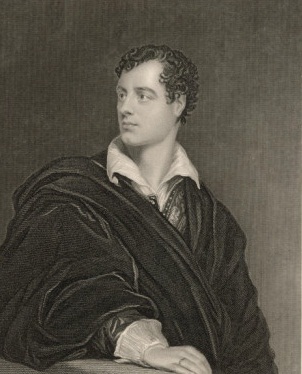 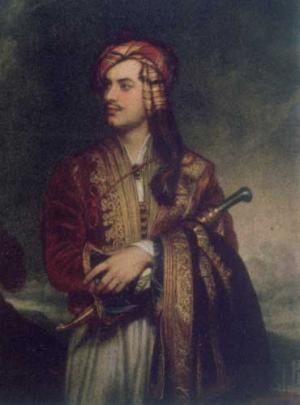 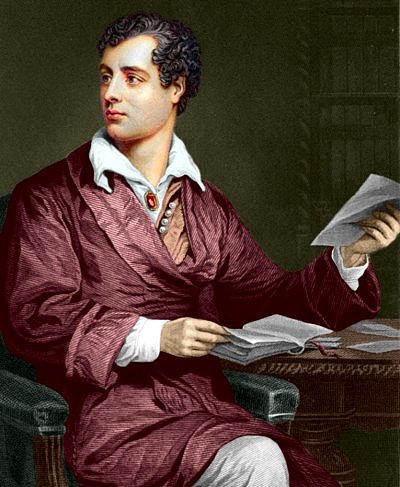 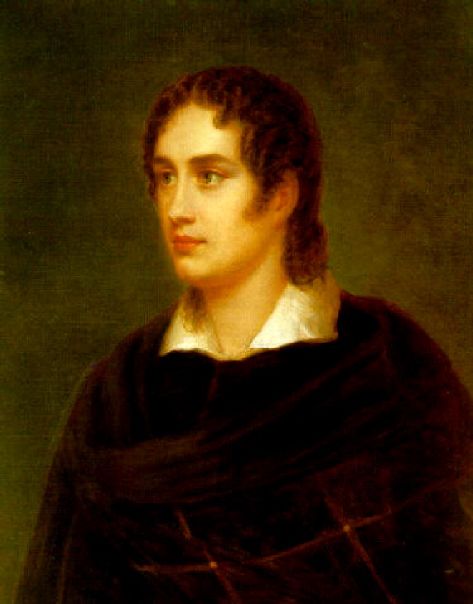 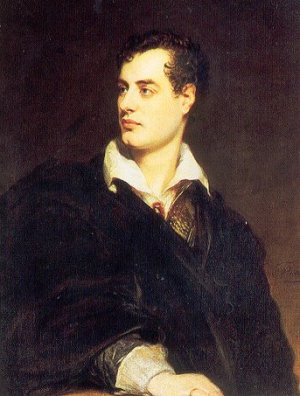 .
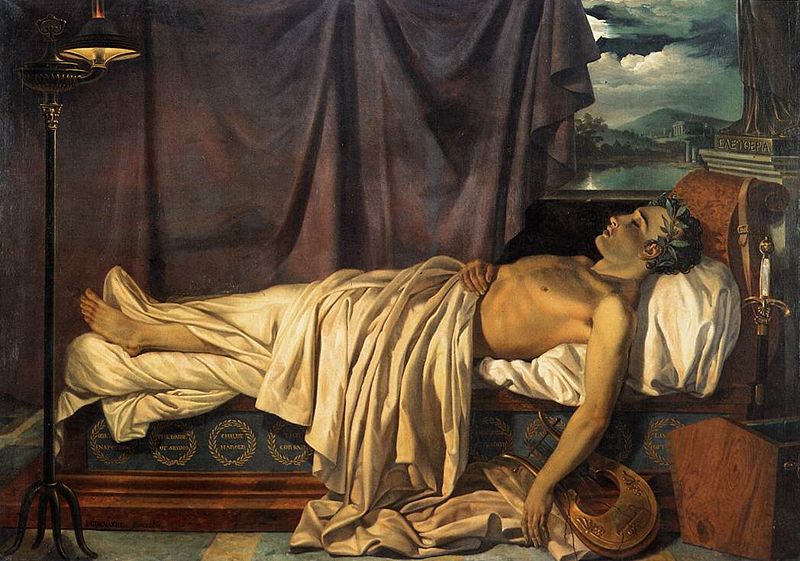